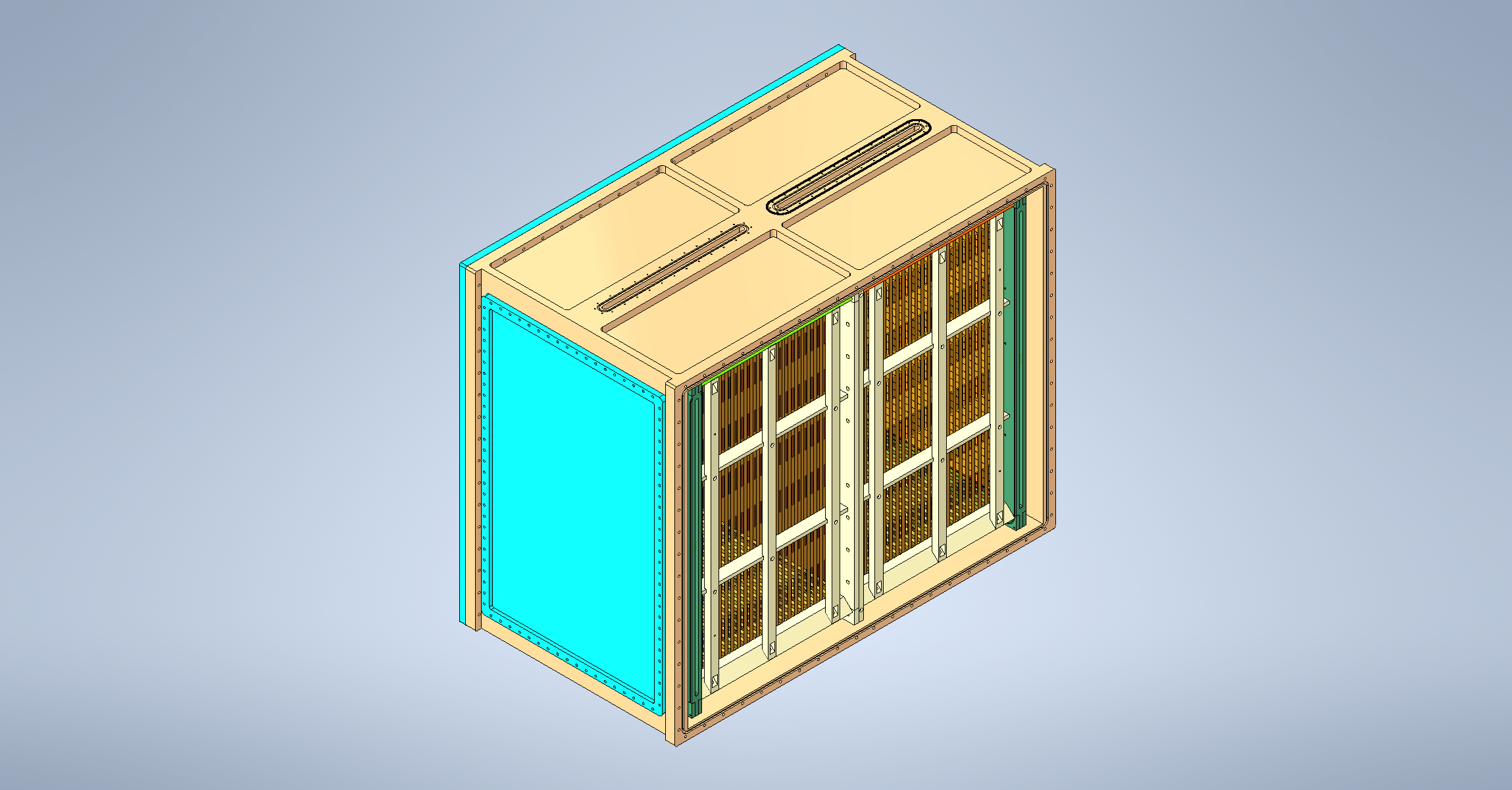 Inner Detector
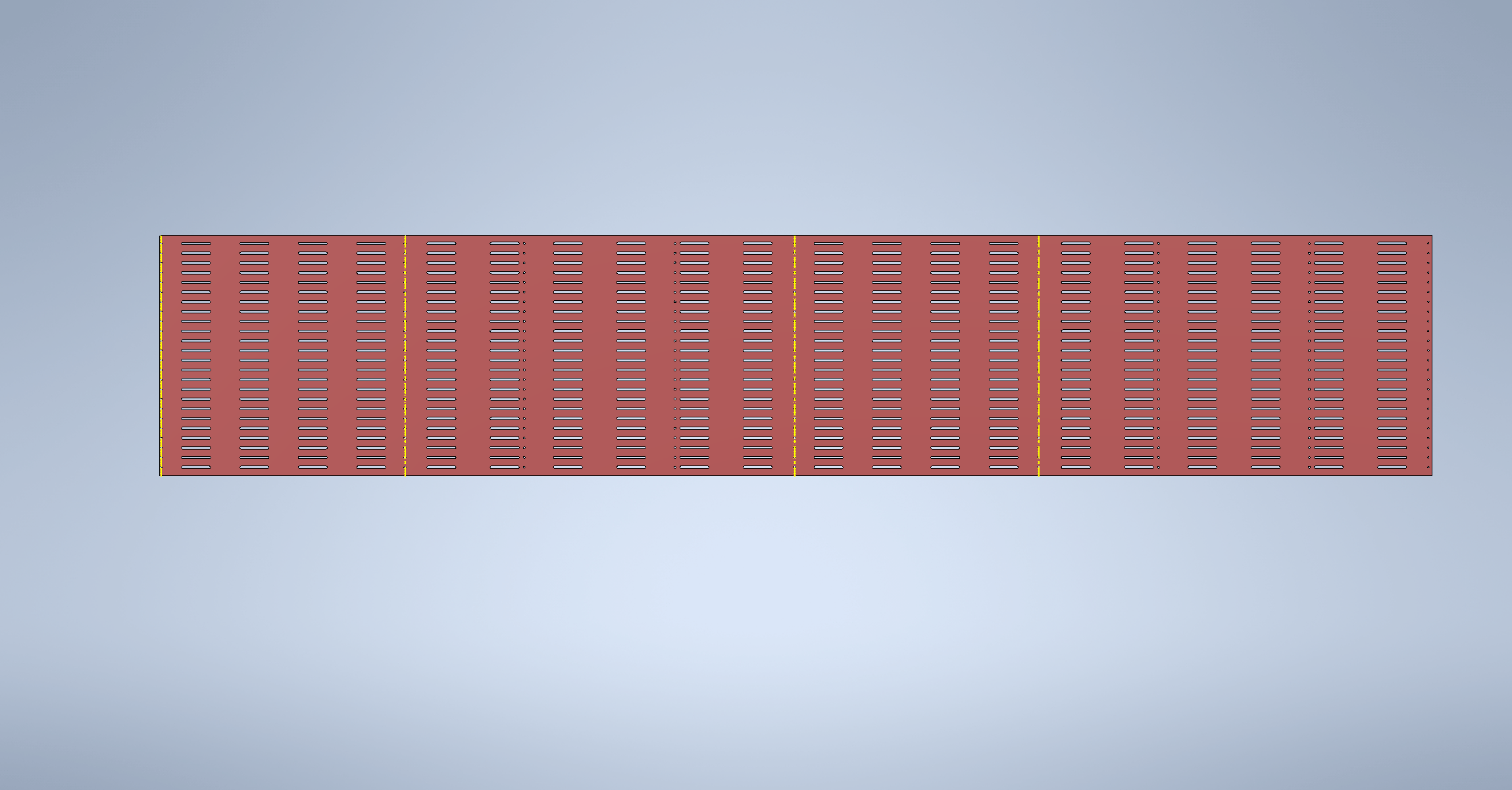 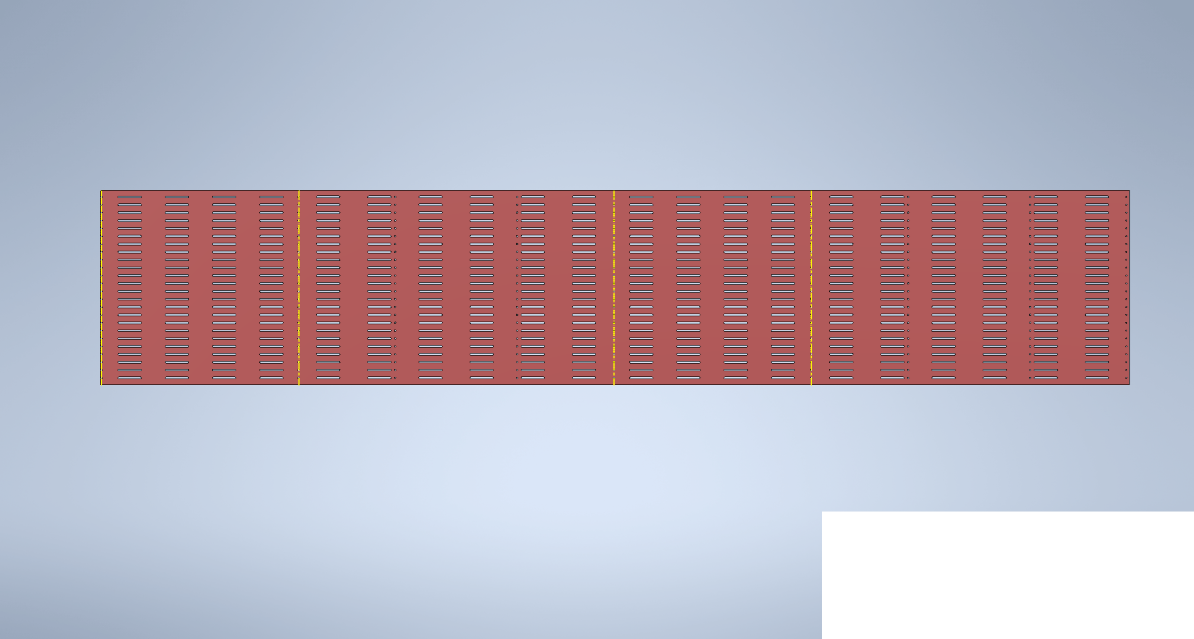 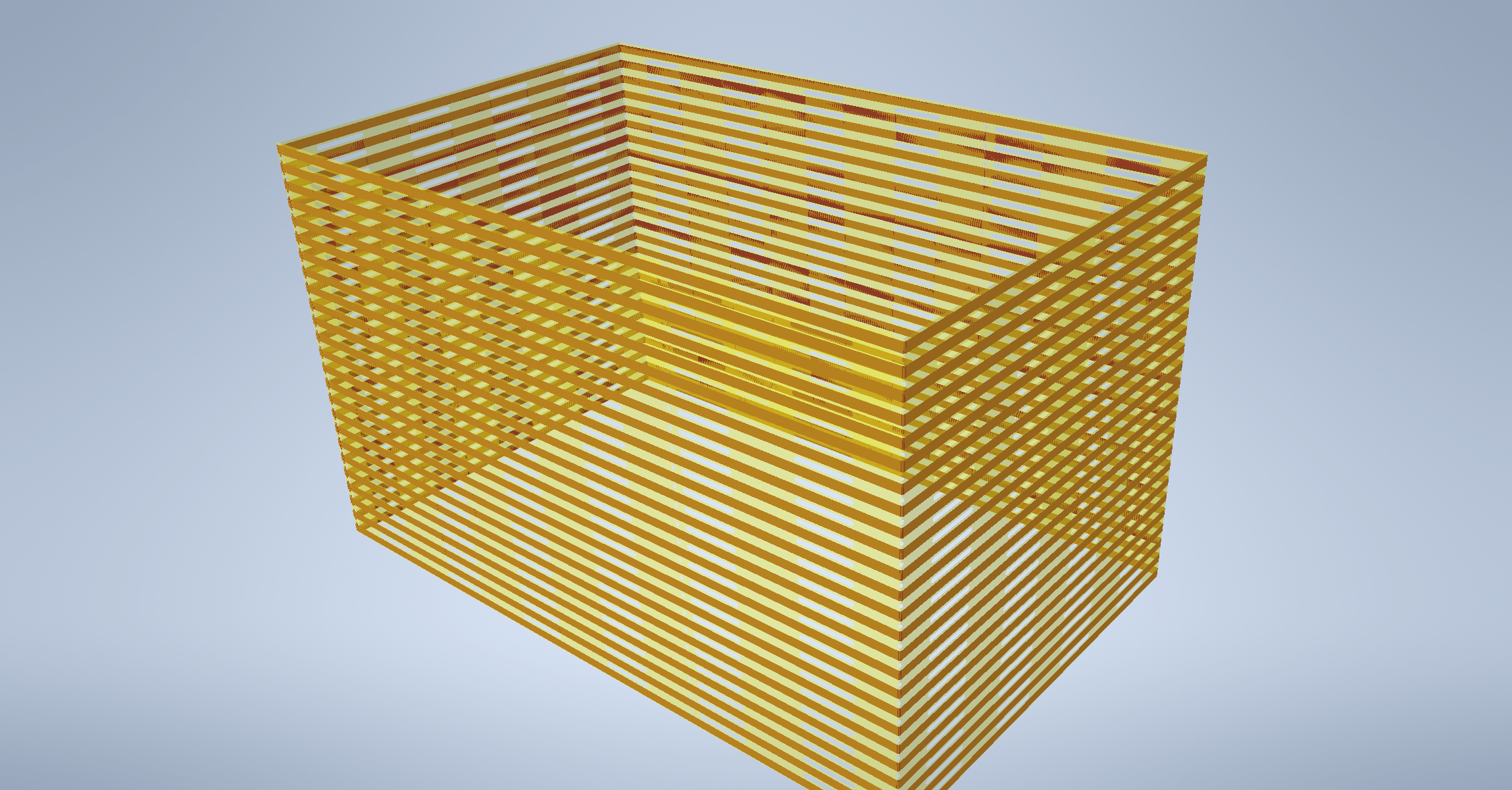 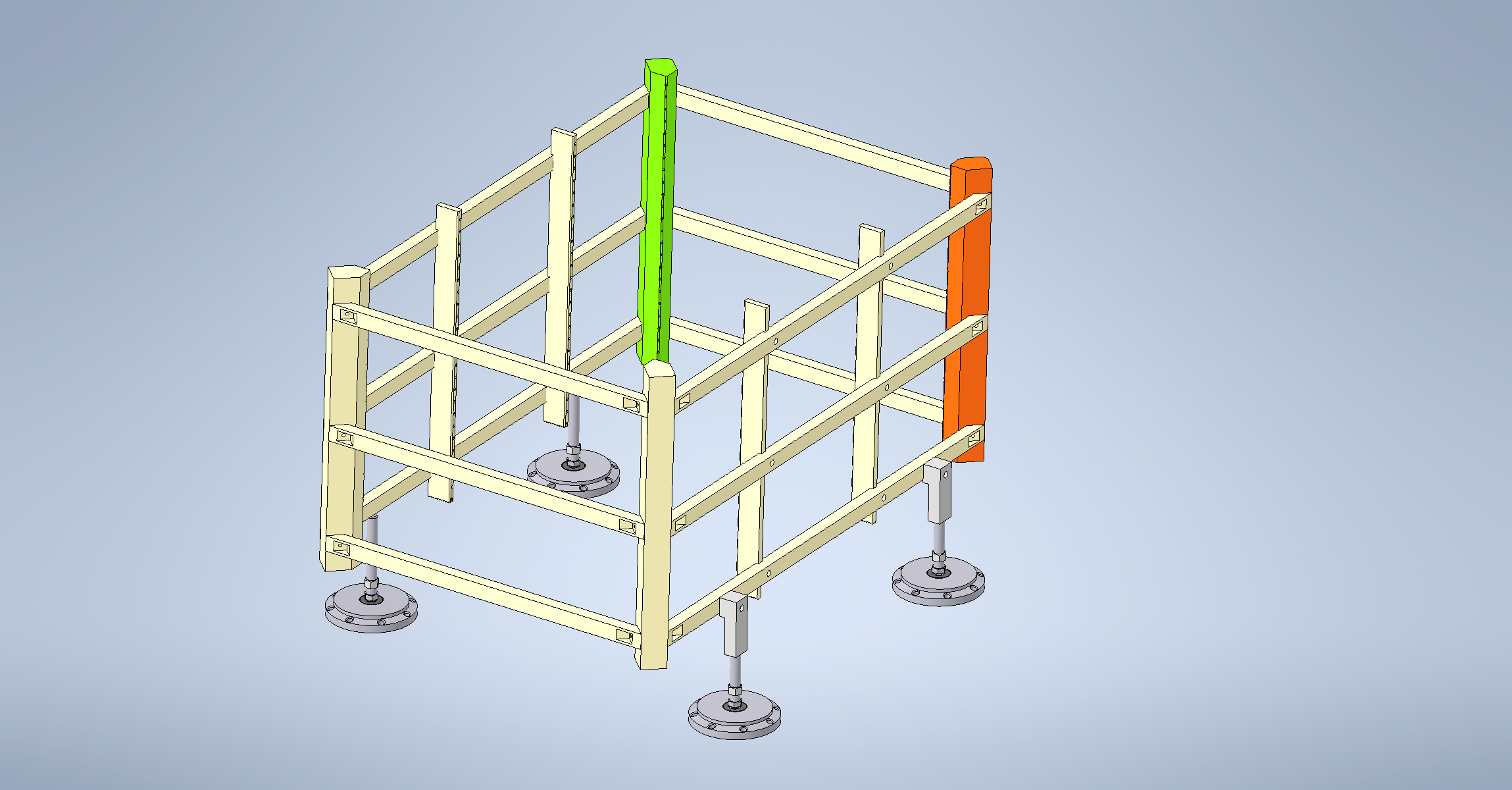 Assieme Pillars
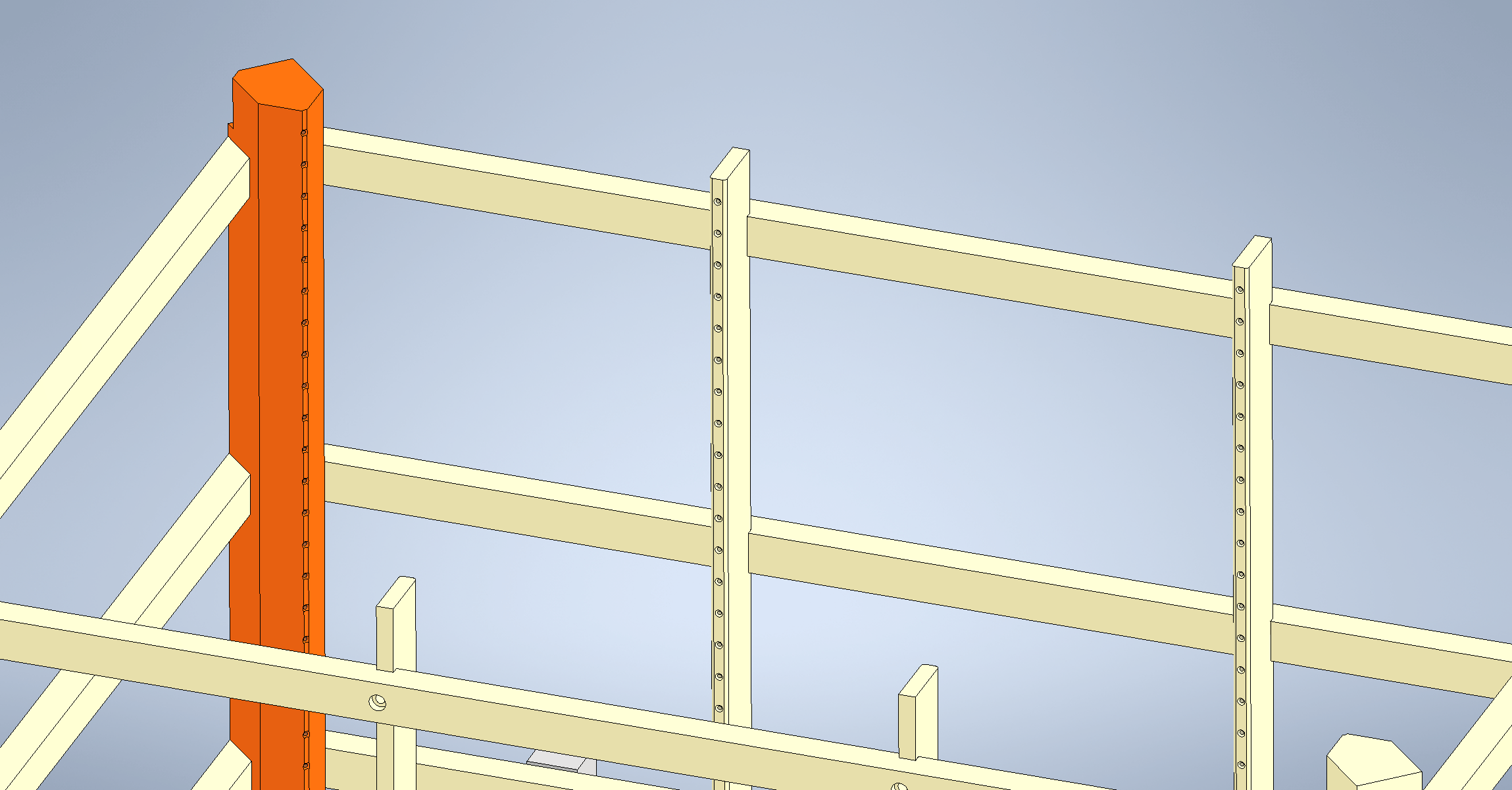 Dettaglio fori Field CAGE
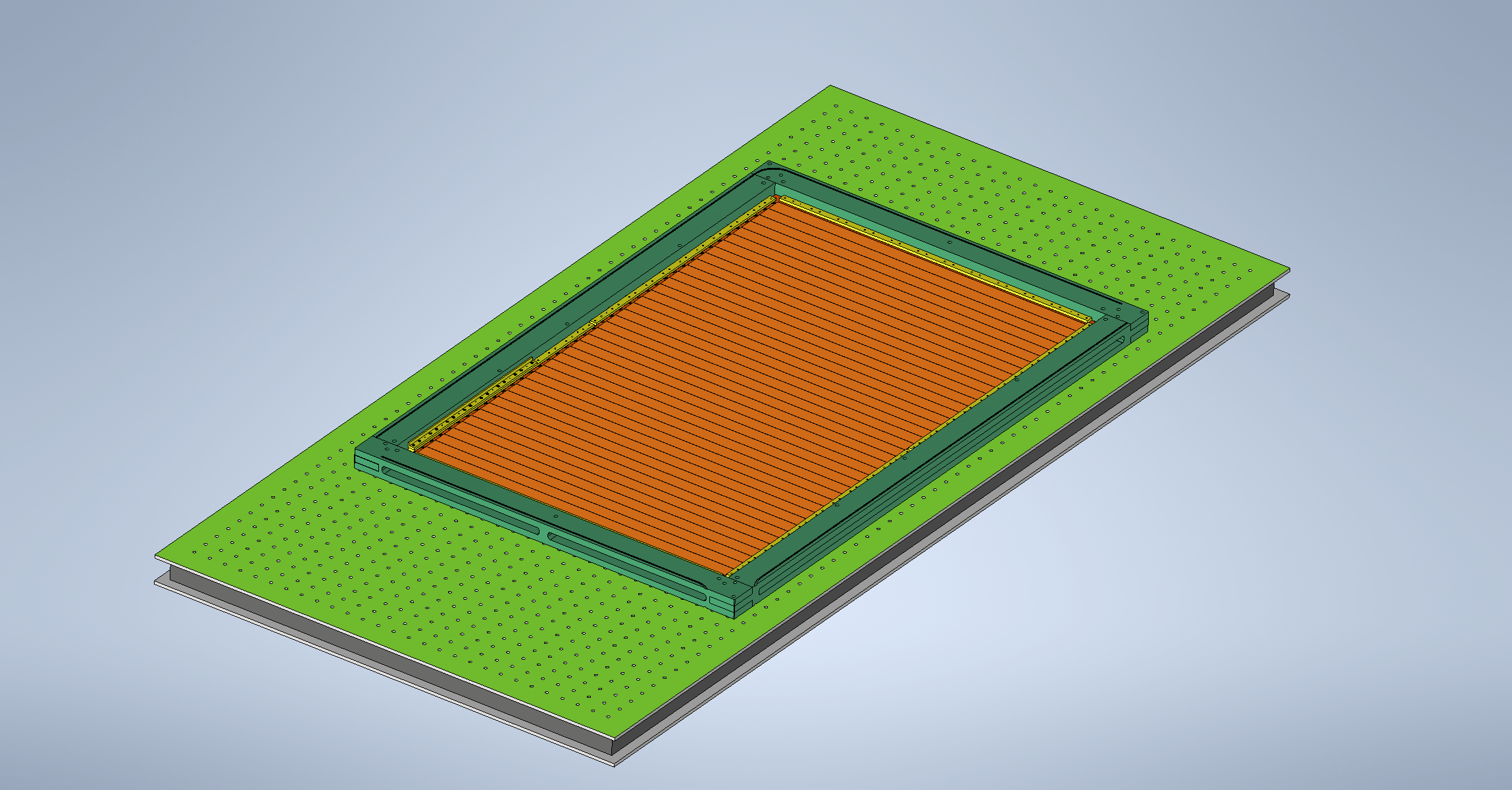 Frame GEM su tavolo ottico
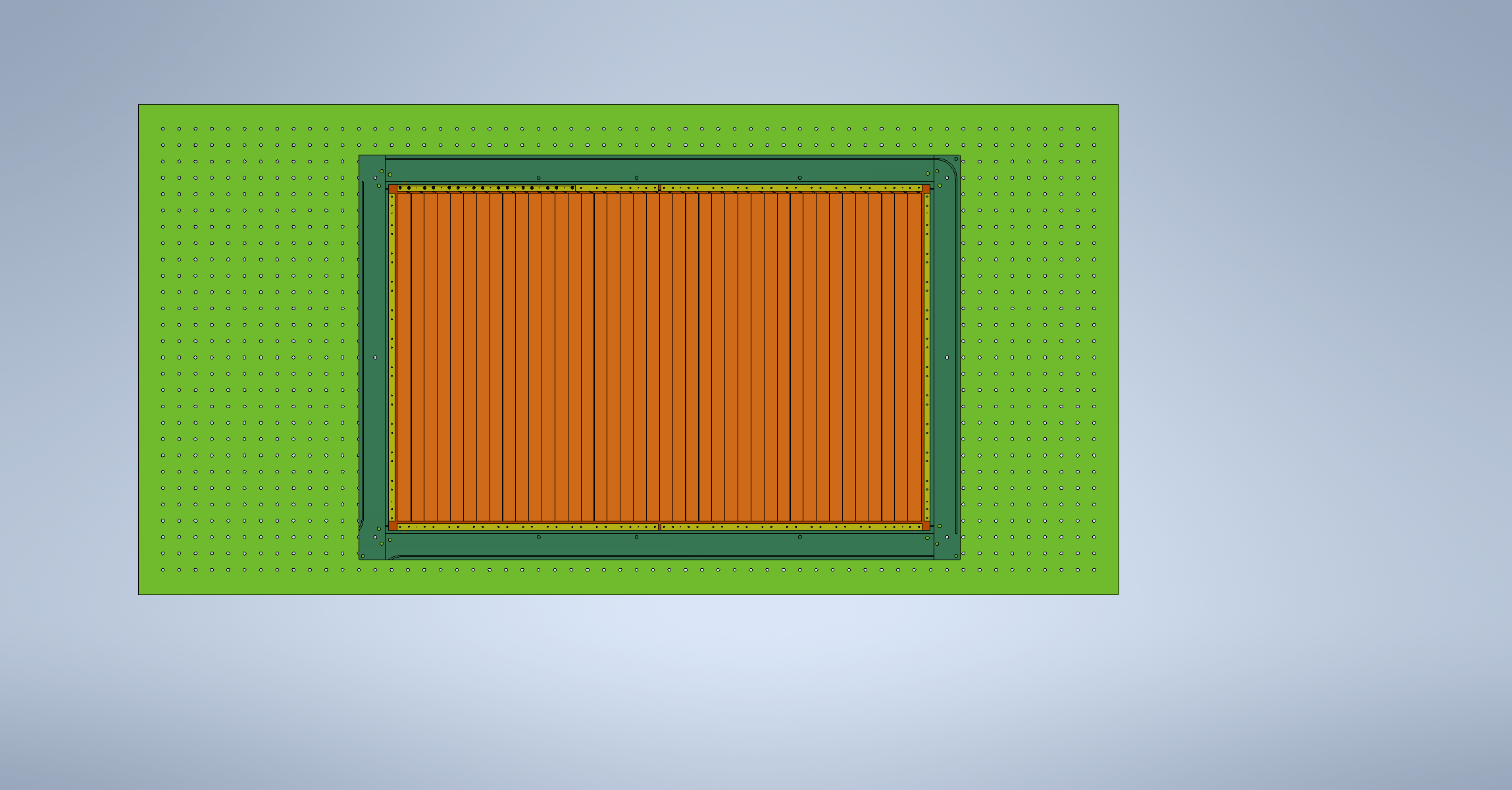 Tre fori di passaggio
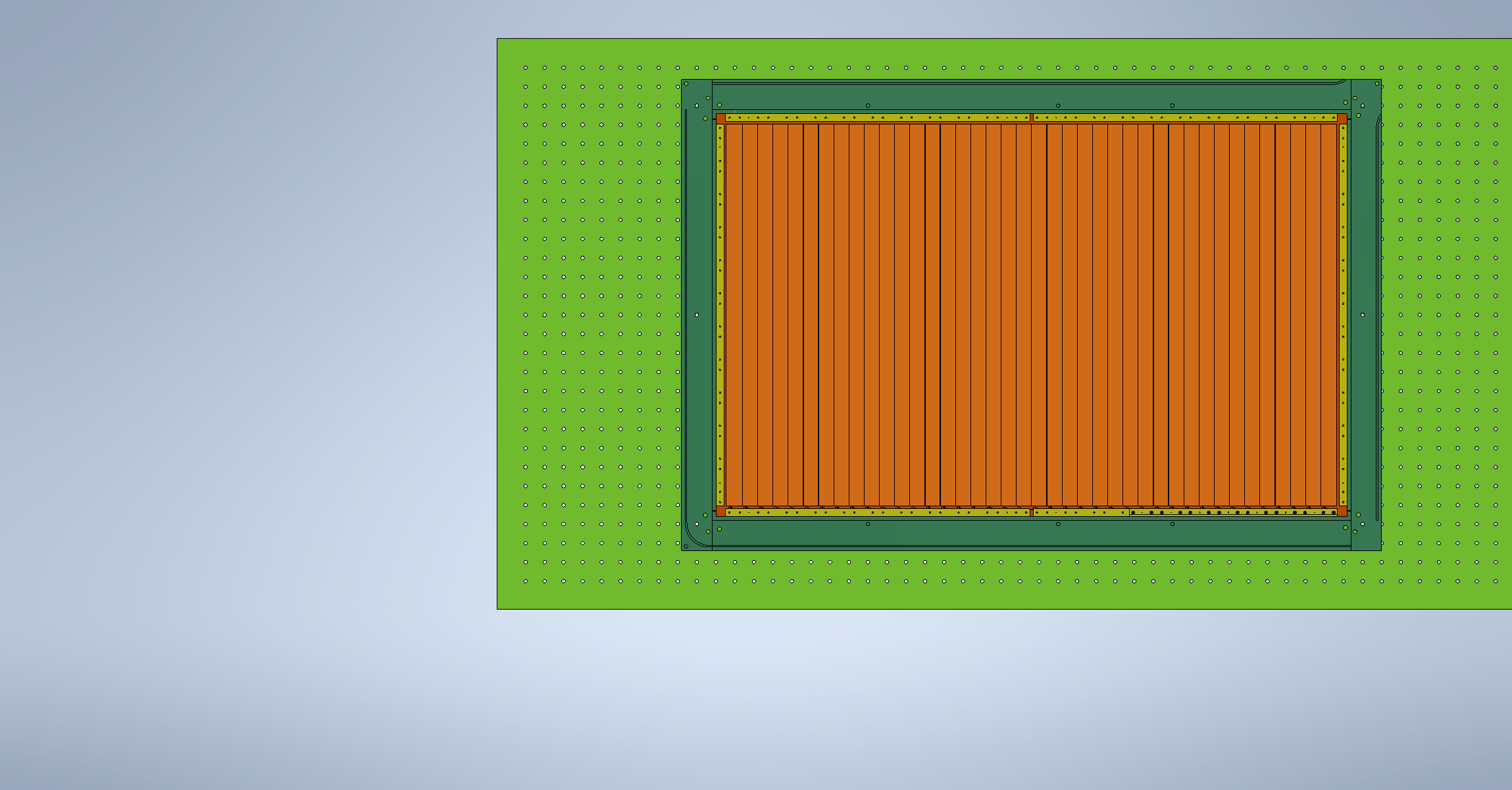 Spine di riferimento su tavolo ottico
Costruzione frame gem
Posizionamento sullo spazio
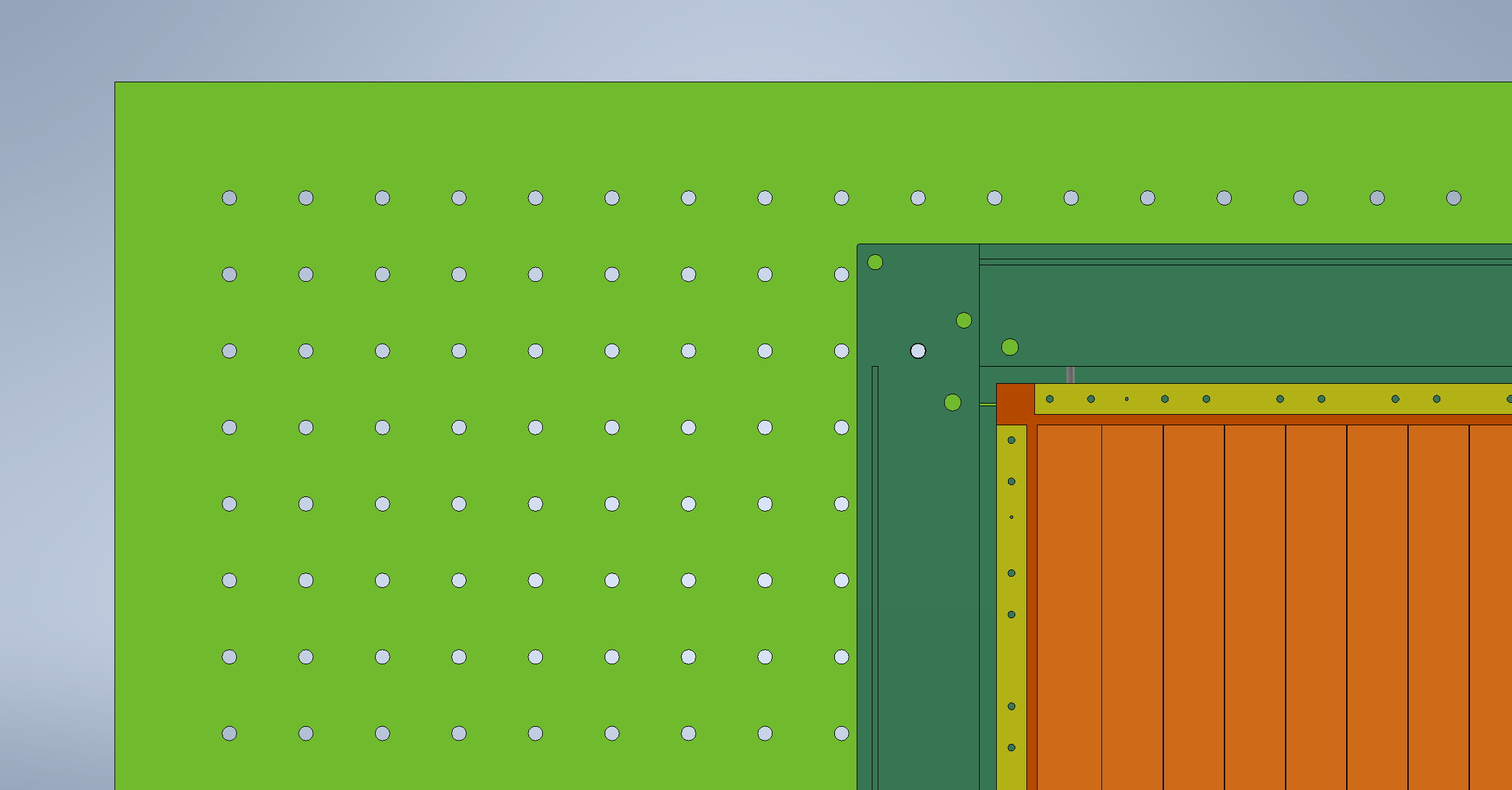 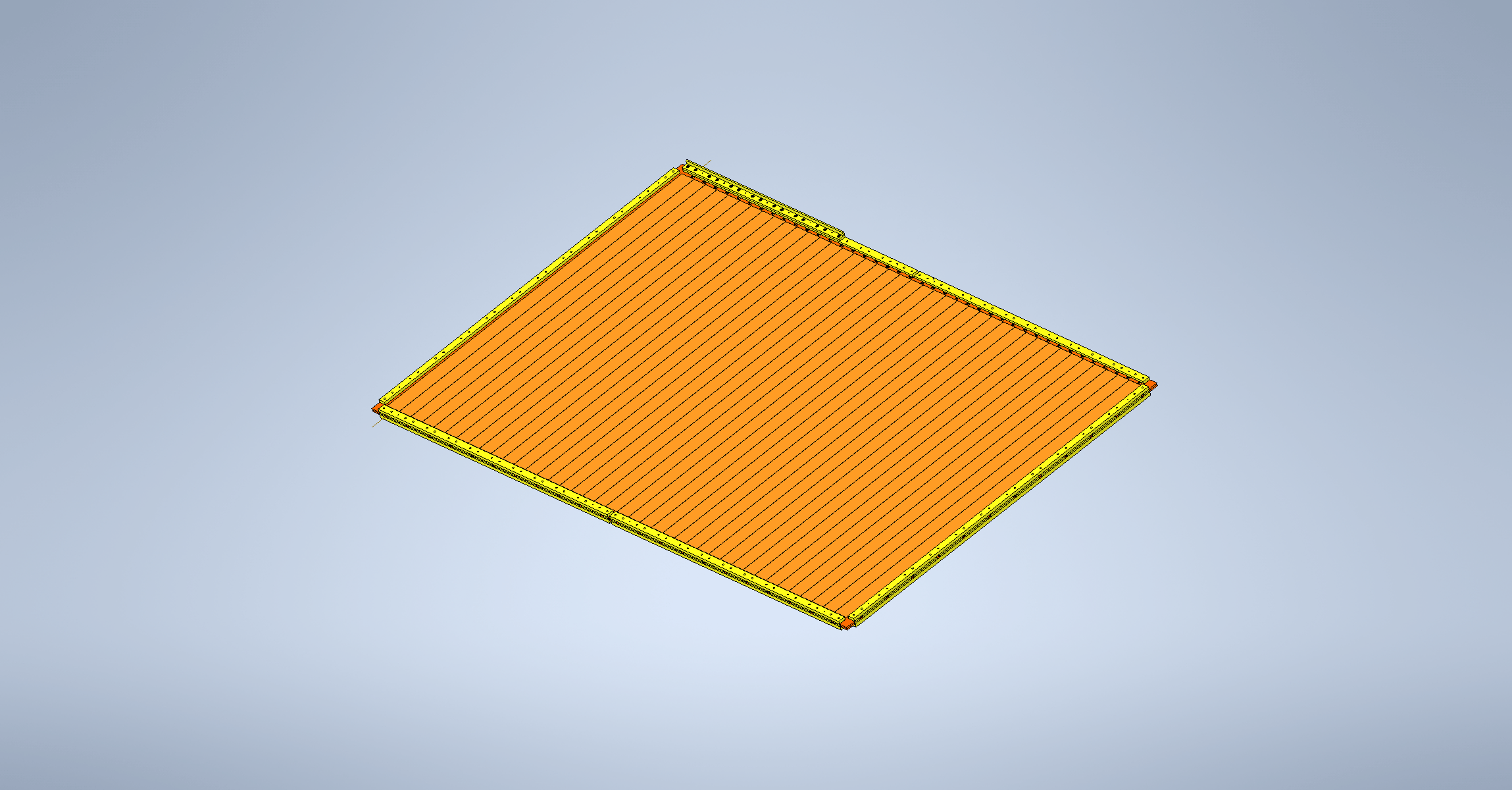 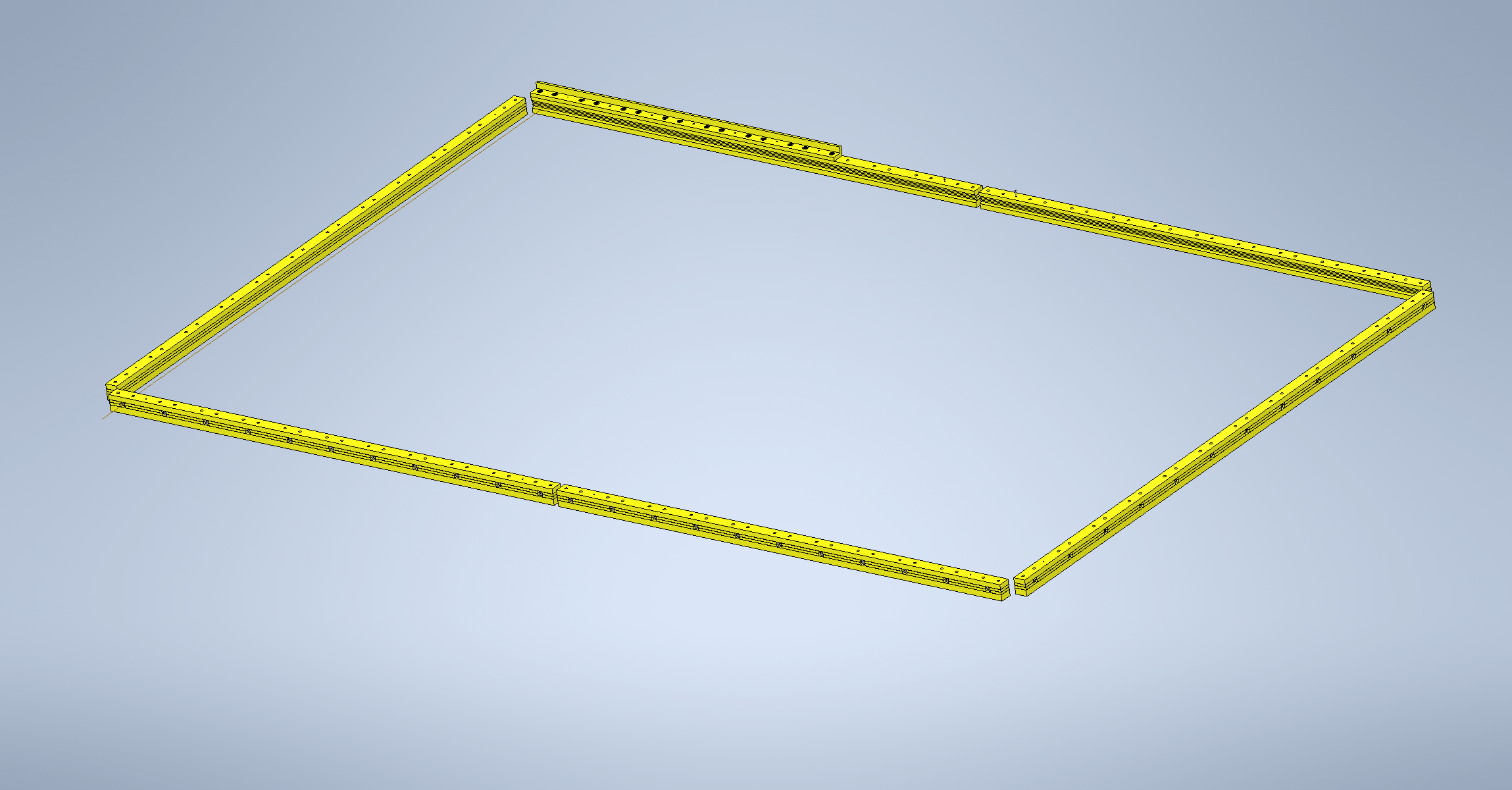 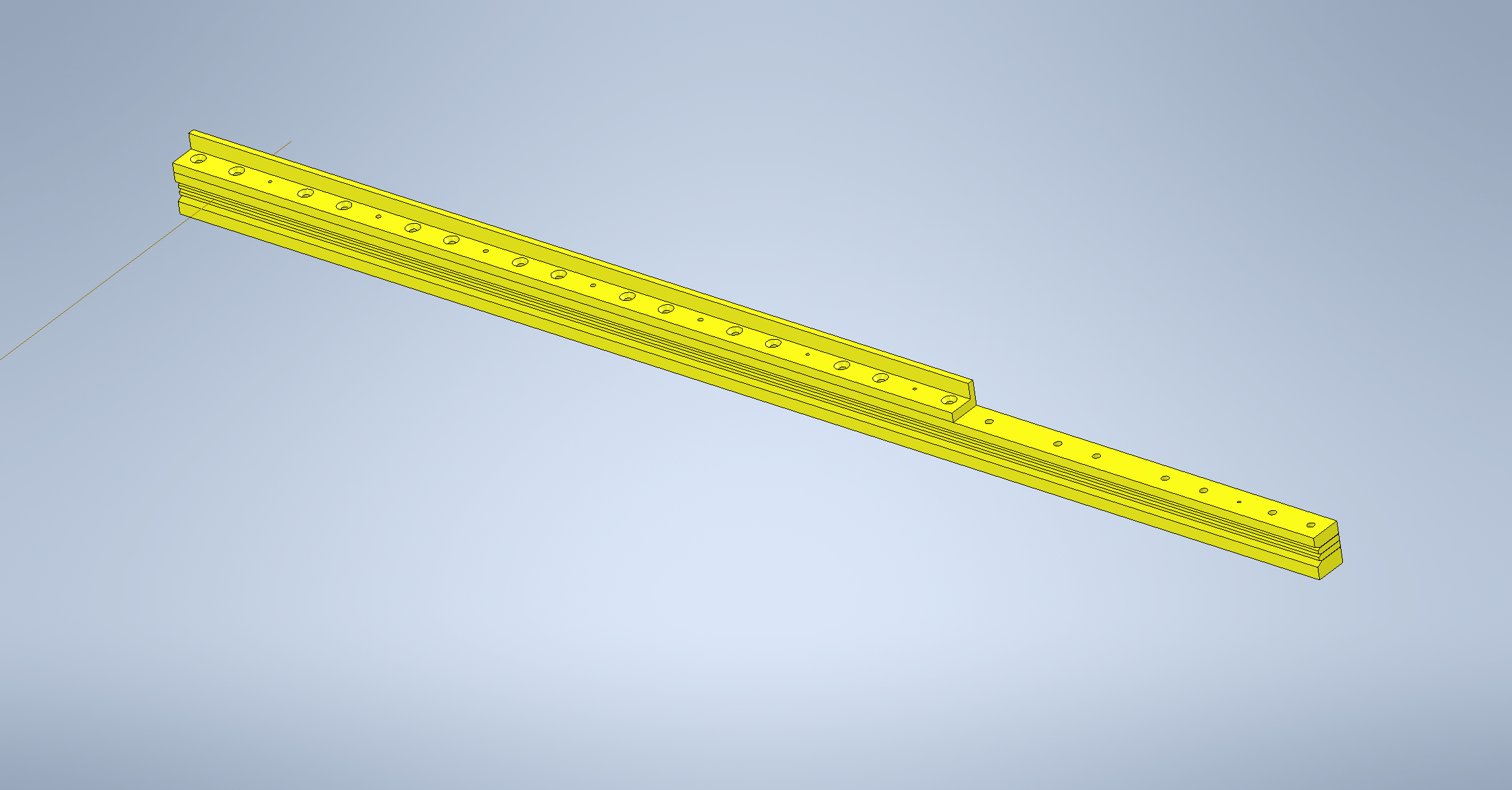 Dettaglio bandelle HV